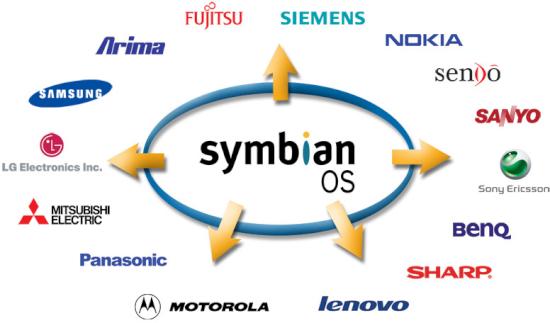 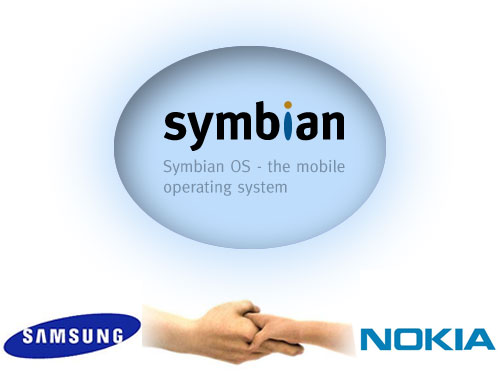 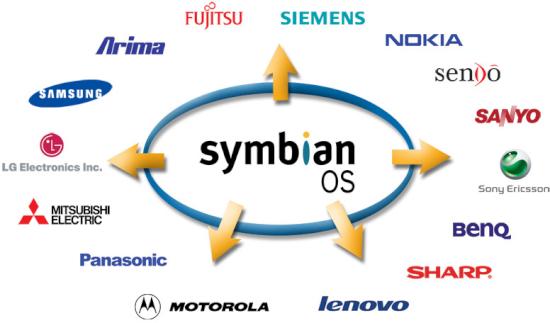 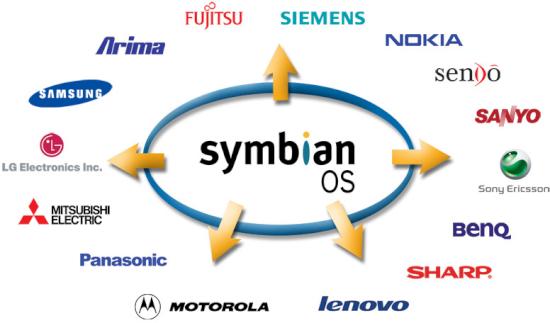 Symbian es un sistema operativo que fue producto de la alianza de varias empresas de telefonía móvil, entre las que se encuentran:
Sus orígenes provienen de su antepasado EPOC32, utilizado en PDA's y Handhelds de PSION.
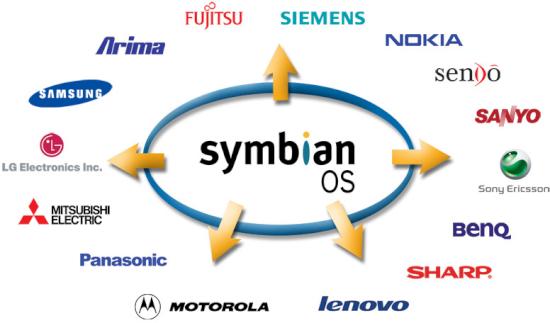 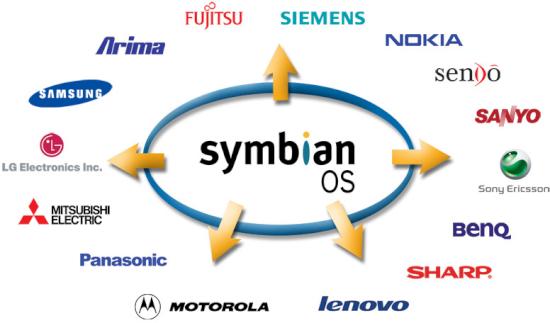 OBJETIVO
El objetivo de Symbian fue crear un sistema operativo para terminales móviles que pudiera competir con el de Palm OS el Windows Mobile de Microsoft y ahora Android de Google Inc. y iOS de Apple Inc..
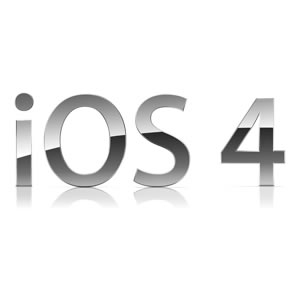 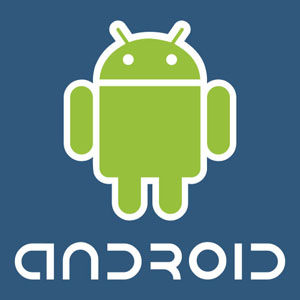 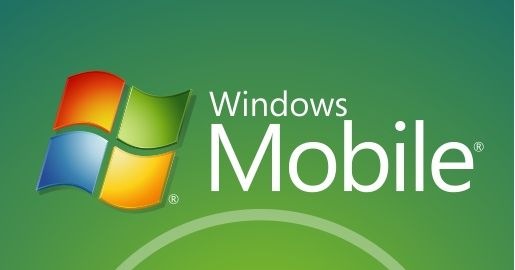 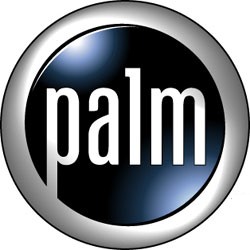 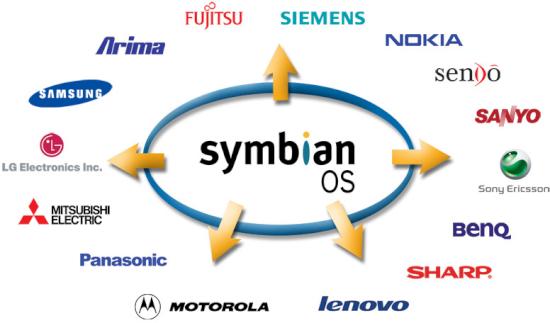 Historia
En 2003 Motorola vendió el 13% de su participación a Nokia, lo cual hizo que se quedara con el 32,2% de la compañía. 

Más tarde, sin embargo, después de no tener el éxito esperado con sus terminales "Linux-Like", volvió al mundo del Symbian comprándole el 50% a Sony Ericsson.
 El 24 de junio de 2008, Nokia decidió comprar Symbian, adquiriendo el 52% restante de las acciones de la compañía, tras un acuerdo con el resto de socios. 
El objetivo era establecer la Fundación Symbian y convertir este sistema operativo en una plataforma abierta.
CARACTTERISTICAS
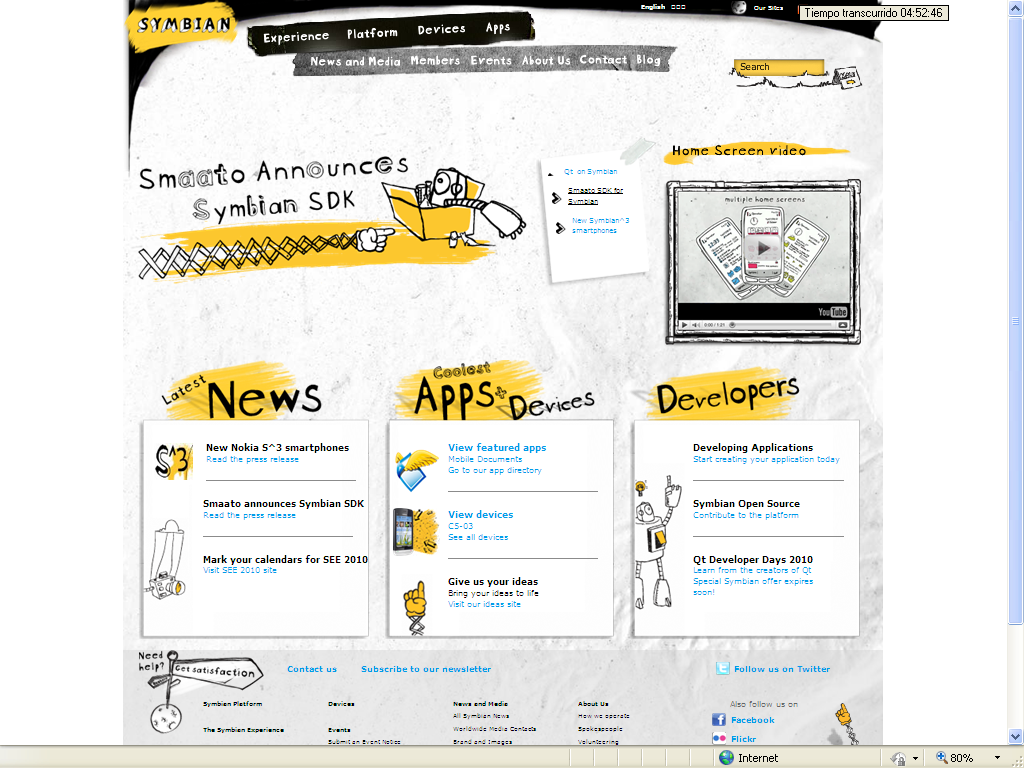 http://www.symbian.org